CAREER GUIDE
Electrical and Electronics Engineering

Prepared by
Aravind P
Sharat Mohan
Sajith John Kaleekal
“Electrical science has revealed to us the true nature of light, has provided us with innumerable appliances and instruments of precision, and has thereby vastly added to the exactness of our knowledge.”
                               
                                      Nikola Tesla
Career Paths
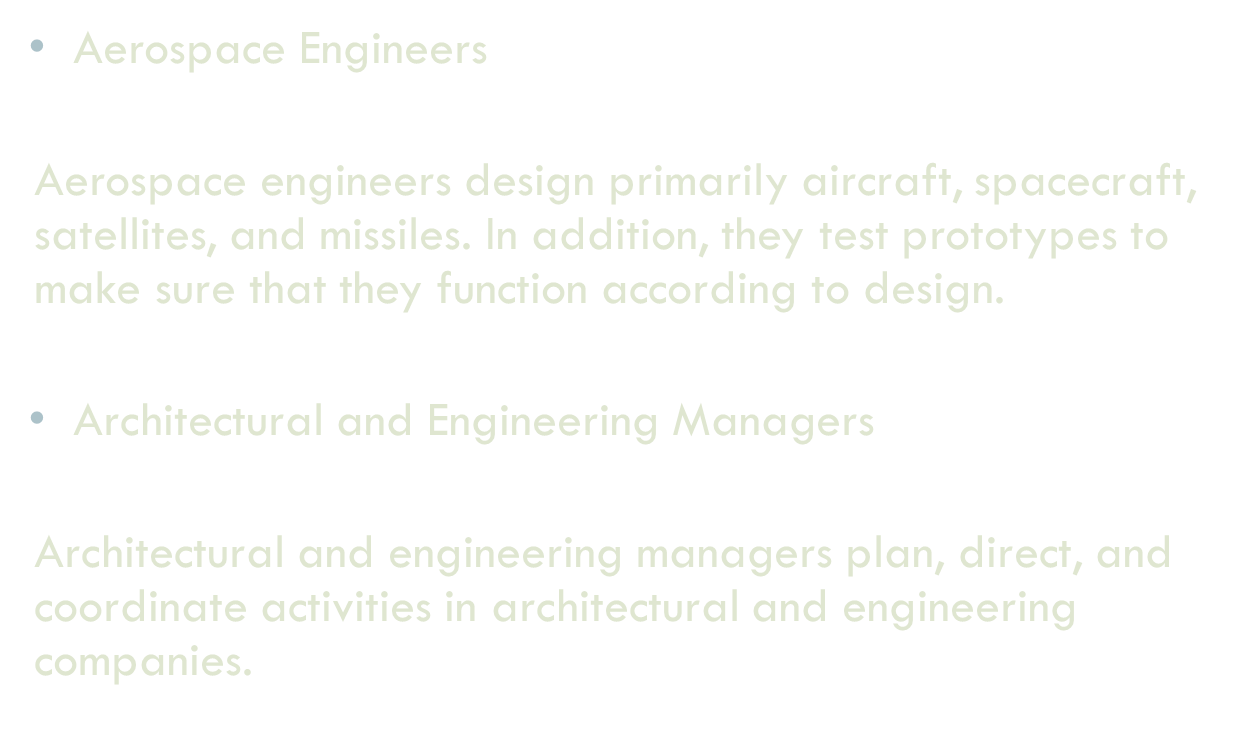 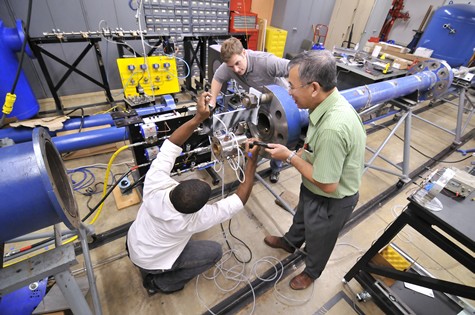 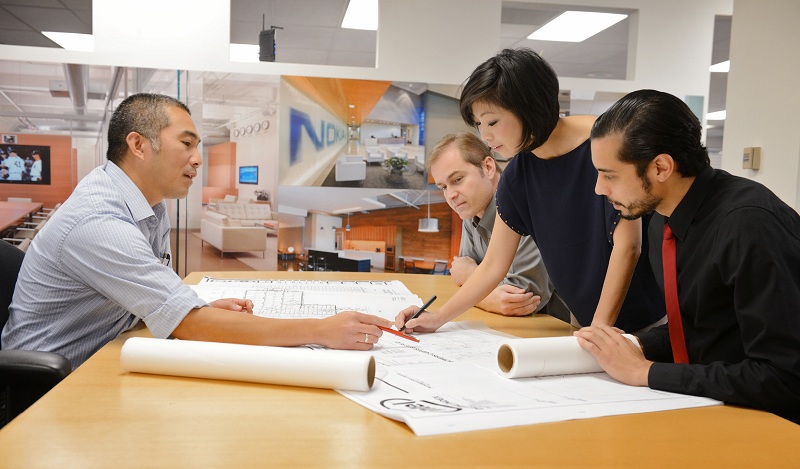 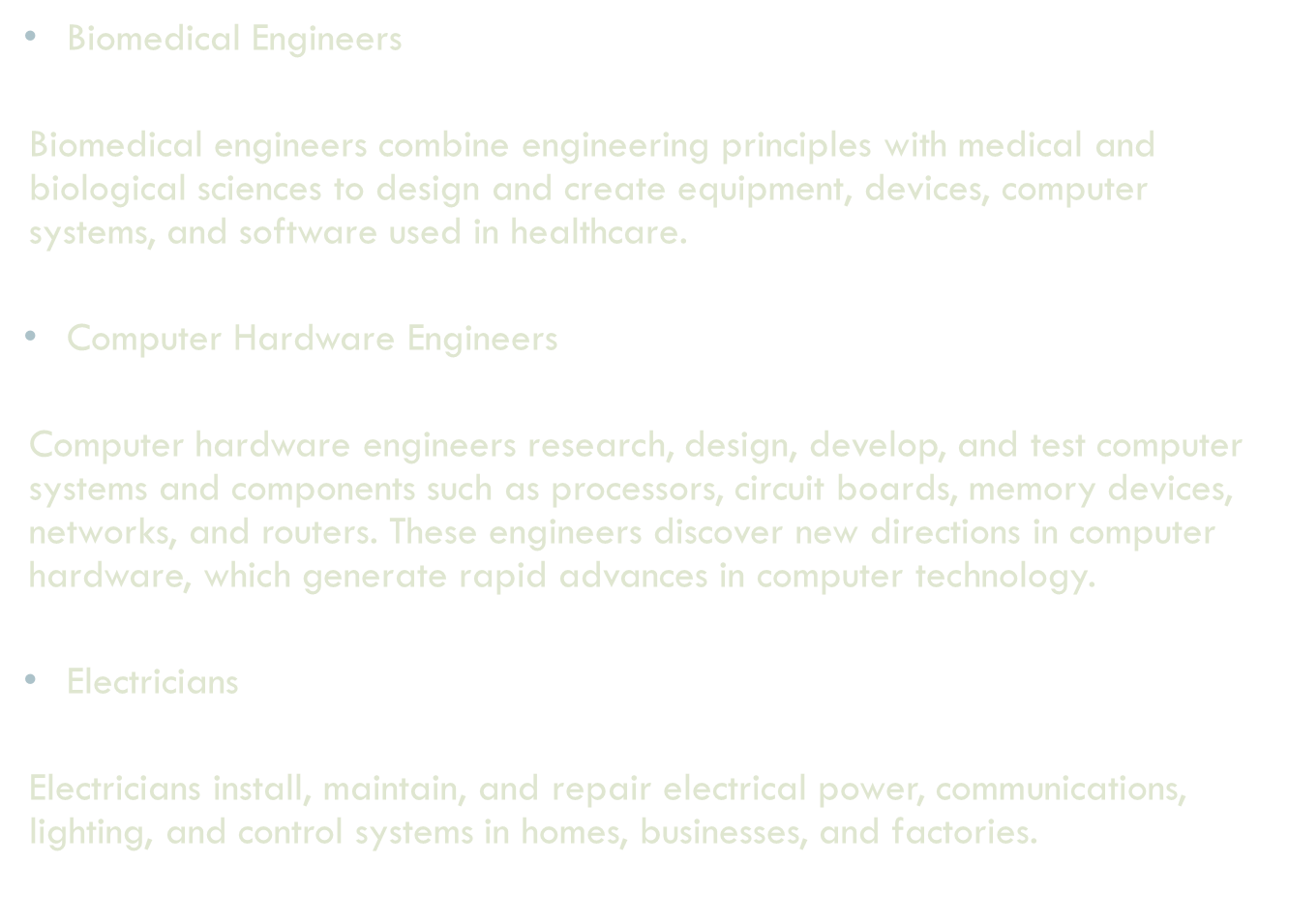 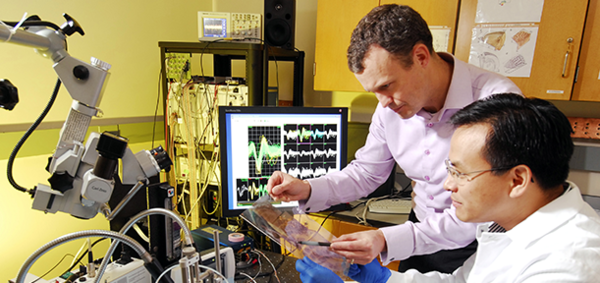 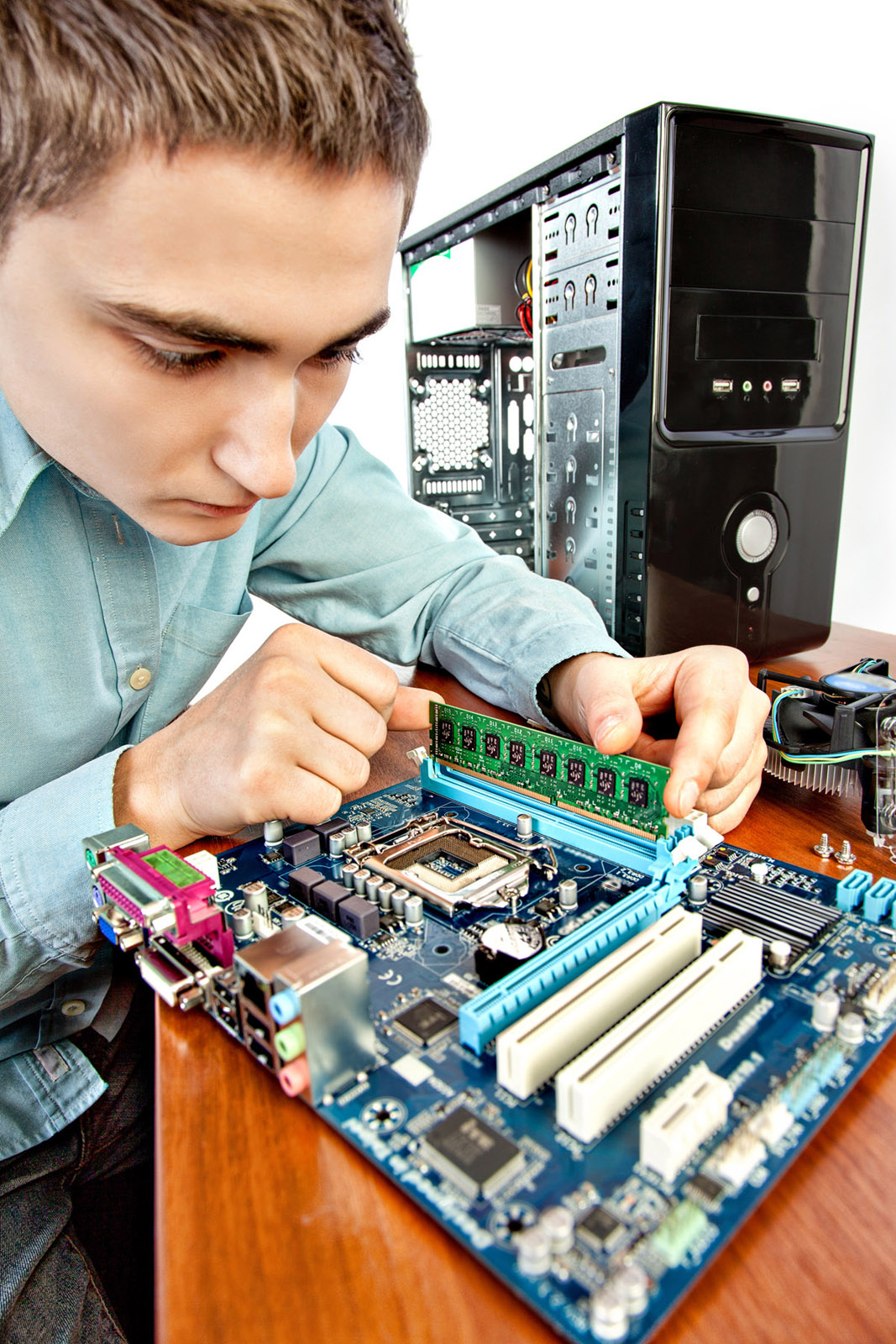 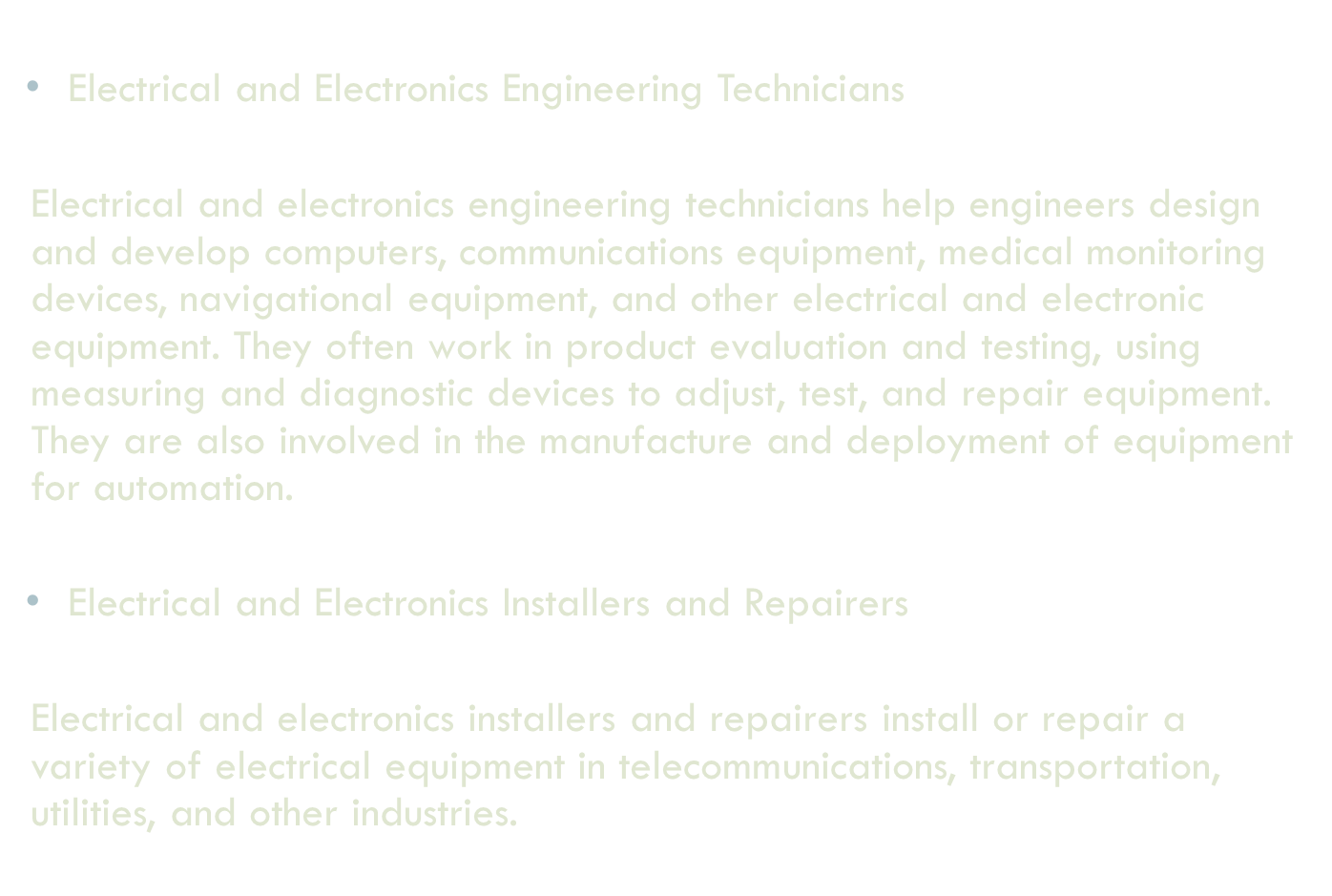 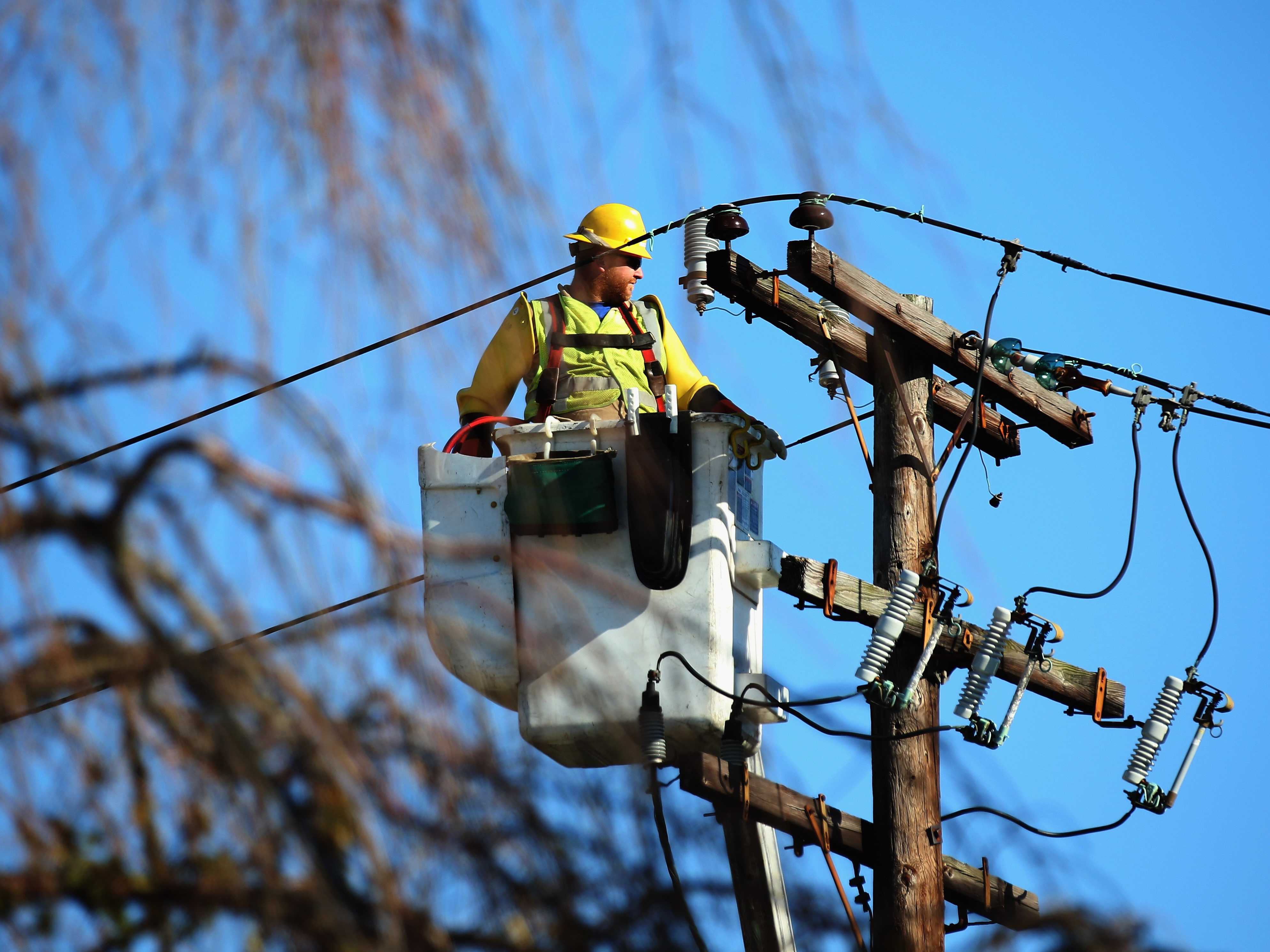 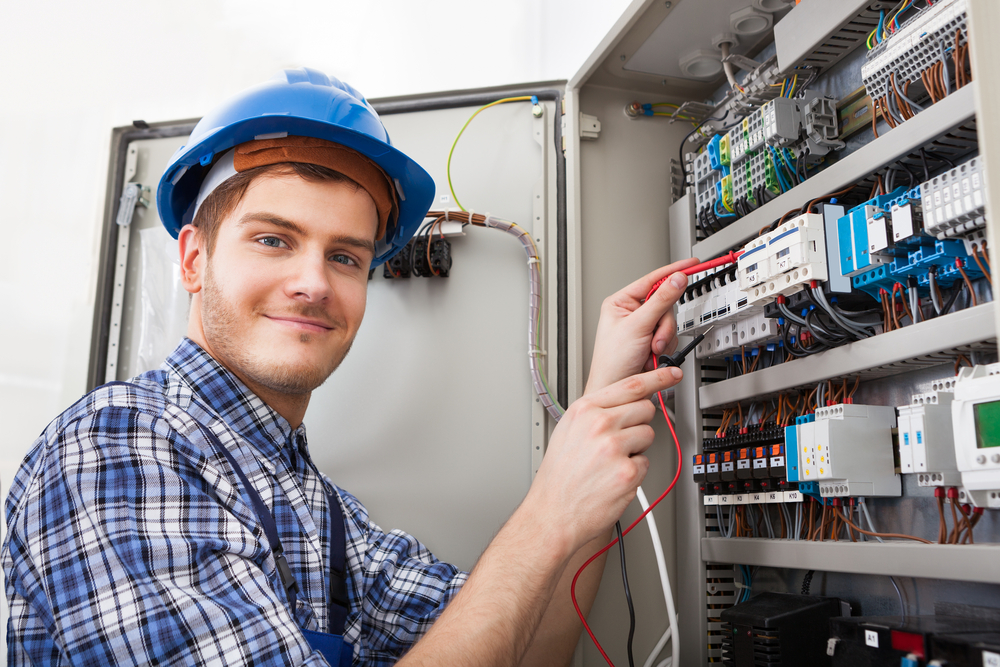 What after B.Tech?
Top Private Sector Companies:
HBL Power Systems  Ltd. 
Schweitzer Engineering
Spectrum Power Generation Ltd.
HBL Power Systems Ltd.
Tata Motors 
Jindal Steel & Power Ltd.
Alstom
ABB 
Larsen & Toubro (L&T) 
Crompton Greaves Ltd.
Bajaj Electricals Ltd.
Siemens India
Tata Steel
Top Public Sector Undertakings:
National Thermal Power Corporation   Ltd.
Hindustan Petroleum Corporation Ltd.
National Aluminium Company Ltd.
Gas Authority of India Ltd.
Indian Oil Corporation Ltd.
Heavy Engineering Corporation Ltd.
National Fertilizers Ltd.
Container Corporation of India Ltd. 
National Hydroelectric Power Corporation
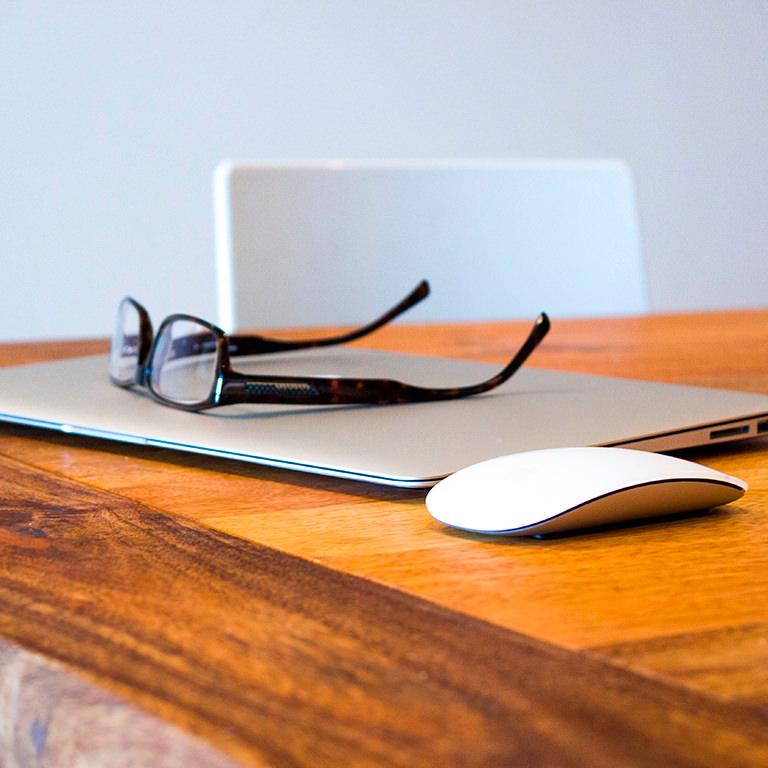 Higher Study After Electrical Engineering
If you are not interested in doing job just after graduation, then you can opt for some higher studies like MBA or M.Tech. in specific field. For admission in MBA, aspirant has to qualify CAT or similar exam.

 On the other hand if you would like to opt for M.Tech., then the candidate has to score well in GATE. You can also go for job and study simultaneously by opting distance learning. 

After electrical engineering, students can try some job oriented courses or can have short term training to get specialized in the field of interest.
Jobs Abroad
There are a large number of employment opportunities for electrical engineers in overseas. This is because of the presence of various manufacturing firms outside India. Electrical Engineers who are specialized in Control & Power Systems can find good opportunities in Japan, Germany, US & Korea. Electrical Design Engineers also can try their luck in multidisciplinary engineering consultancies.
Alumni (some highlights)
Career (links)
Ministry of Human Resource Development, Govt of India		mhrd.gov.in
Department of Higher Education, Govt of Kerala			www.highereducation.kerala.gov.in
Directorate of Technical Education, Govt of Kerala			www.dtekerala.gov.in
Confederation of Indian Industry, Kerala			www.cii.in
Department of Industries, Govt of Kerala			www.keralaindustry.org
Technopark, Trivandrum					www.technopark.org
Infopark, Kochi					www.infopark.in
Kerala Startup Mission					startupmission.kerala.gov.in
Startup Village					www.sv.co.in
10,000 Startups					10000startups.com
Indian Entrepreneur					www.indianentrepreneur.com
Science & Technology, Govt of India				https://india.gov.in/topics/science-							       technology/scientific-education
Centre for Engineering Research and Development, Govt of Kerala		www.dtekerala.gov.in
Kerala State Council for Science, Technology & Environment, Govt of Kerala	www.kscste.kerala.gov.in
Institution (Highlight)
One of the top five engineering colleges in Kerala.
 College accredited for 3 years by NBA (with effect from Jan 2016).
 Stood 3rd in the State for 1st year B.Tech results of APJKTU .
 Well equipped sports facilities including football court, basket ball court, other indoor games and a multi gym.
 Active cells of IEEE, ISTE and SAE in the college.
 Digitalised and fully equipped central library
FEW TIPS...
Placements are like the passport to employment after B.Tech. So be part of 
	placement drives 

Students aspiring GATE should concentrate and work hard for it.

Saying  yes to higher studies is not at all a bad decision 

Our country even need civil servants and government employees from you 
	guys

                         


GOOD LUCK
We power the world!
Thanks!
For feedbacks we are available at
http://www.rit.ac.in/cgpcn/feedback.php